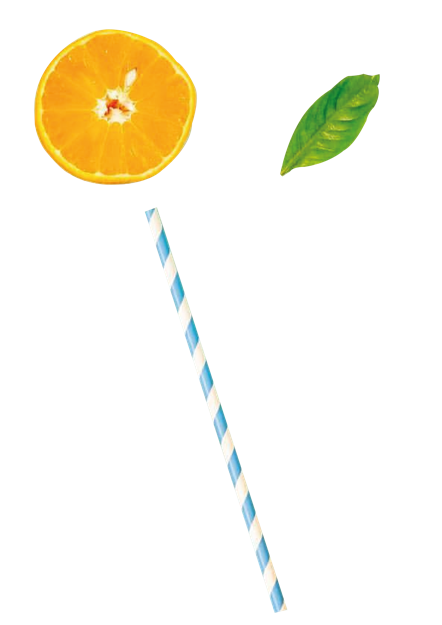 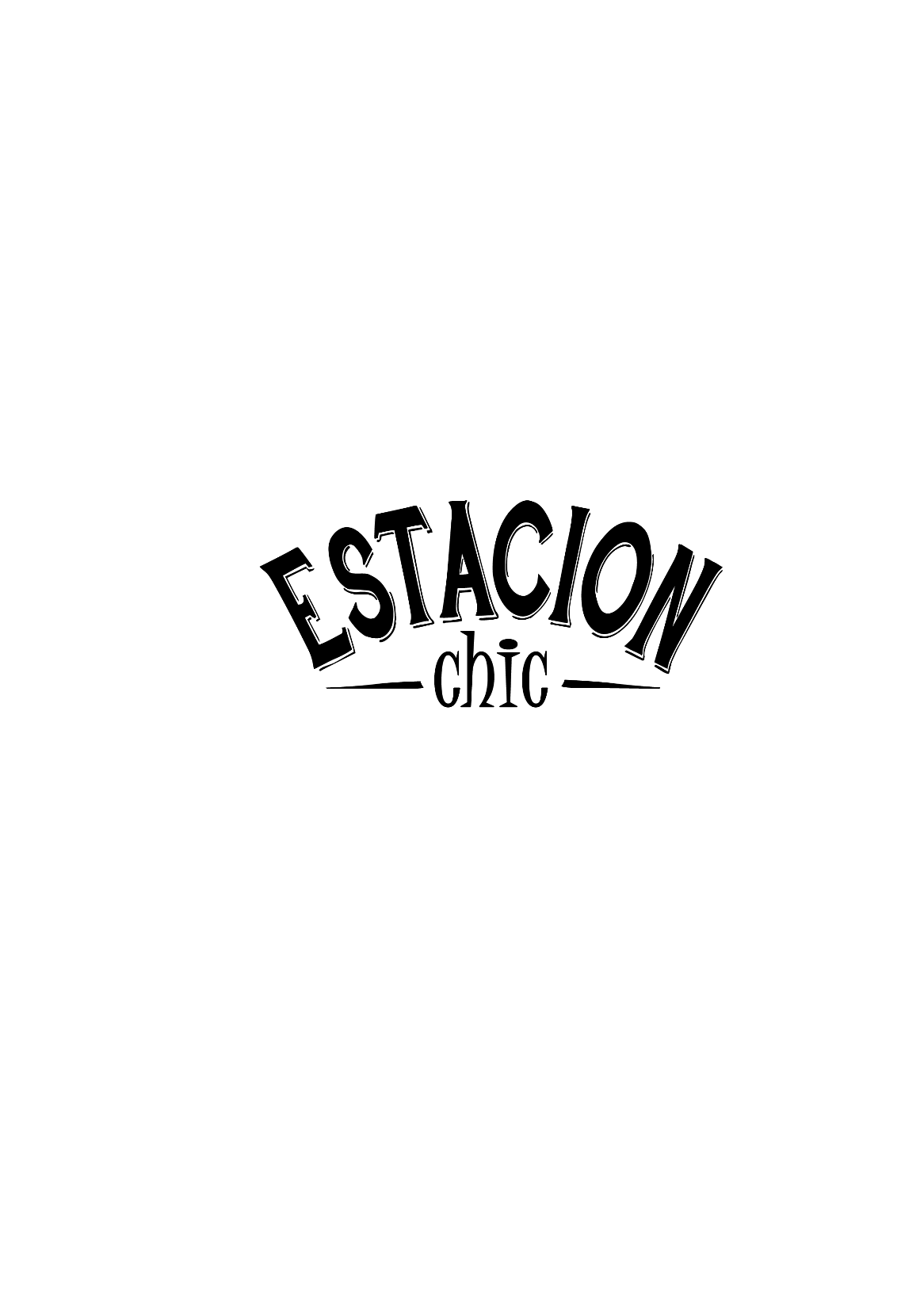 Queremos que conozcan nuestra propuesta de negocio y el sistema de franquicia que
hemos desarrollado en forma conjunta con las consultoras SURACI, Evolución de empresas y BLIMAN Franquicias. Esperamos mediante la presente hacerles llegar en detalle todas las características del negocio, además de que pueden siempre hacernos llegar sus inquietudes y ponerse en contacto con nosotros.
BIENVENIDOS
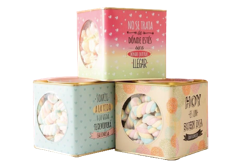 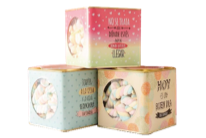 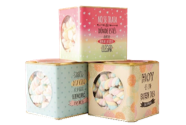 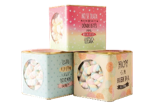 Brindamos alegría, decoramos espacios y  creamos momentos únicos a través de objetos de uso cotidiano.
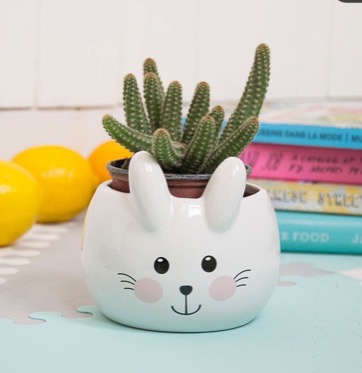 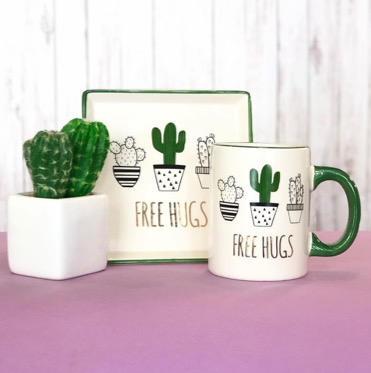 QUIÉNES SOMOS
Nacimos en 2016 en la ciudad de San Juan. Nuestro Equipo esta formado por profesionales del sector de diseño y del campo empresarial. Nuestro público es muy amplio gracias a nuestra gran variedad de productos.
Buscamos los objetos más innovadores del mercado, para estar siempre con una propuesta novedosa y atractiva para nuestros clientes. Contamos con productos de diseños propios y exclusivos.
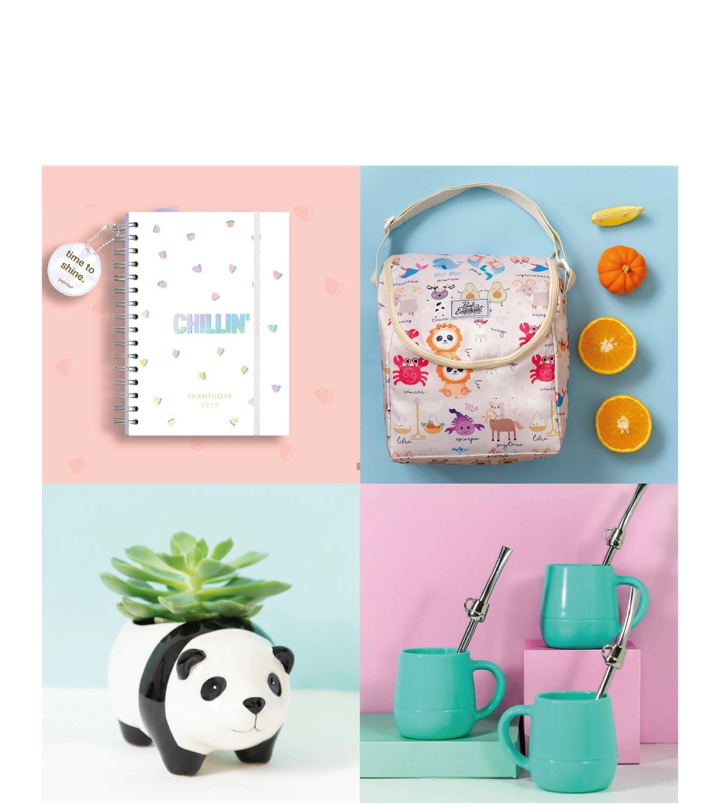 MISIÓN
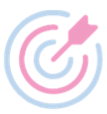 Brindar una gran variedad de objetos de uso cotidiano con 
diseños creativos, originales y de última tendencia a un amplio 
y diverso público, logrando generar alegría en la experiencia de
 compra, tanto por los productos divertidos que ofrecemos 
como por la cálida atención.
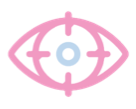 VISIÓN
Expandir nuestra empresa a nivel nacional e internacional, 
posicionándonos como la marca referente del sector de
objetos de diseño.
ESQUEMA DE FUNCIONAMIENTO DE LAS FRANQUICIAS
Franquiciante
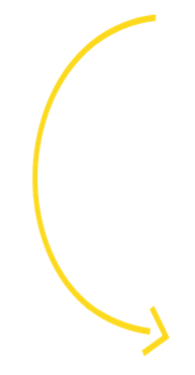 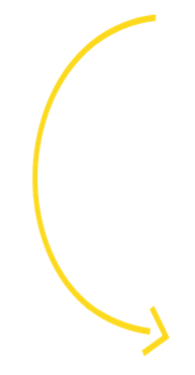 Marca
Cuota Inicial/derecho de entrada
Producto o servicio
Inversión Inicial
Know how
Regalías
Relación contractual
Acompañamiento
Fondo de Publicidad
Inicial
Capital de Trabajo
Continua
Costos operativos
Franquiciado
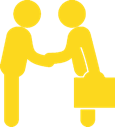 (operación diaria)
1
FEE INICIAL: Derecho a uso de marca y exclusividad de territorio 
delimitada según zona durante los 4 años. Prioridad para la 
apertura en nuevas plazas, imagen institucional, soporte y 
acompañamiento en el start up del punto de venta y manuales de 
Franquicia.
LO QUE INCLUYE NUESTRA FRANQUICIA
2
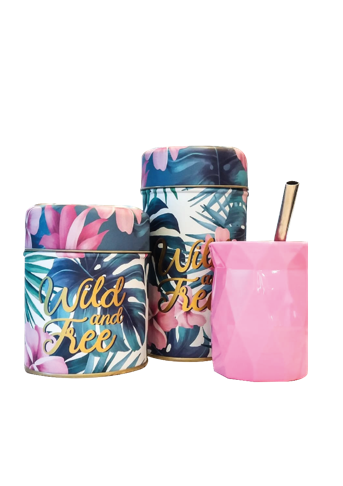 REGALÍAS MENSUALES: Supervisión periódica del punto de
 venta para dar soporte, entrenamiento y acompañamiento a el 
franquiciado
3
CANON DE PUBLICIDAD: El fondo de marketing y publicidad 
incluye un plan estratégico de la marca a través de una agencia 
de publicidad para toda la red.
Valores positivos
PERFIL DE FRANQUICIADO
Visión de crecimiento
Pasión por lo que hacen
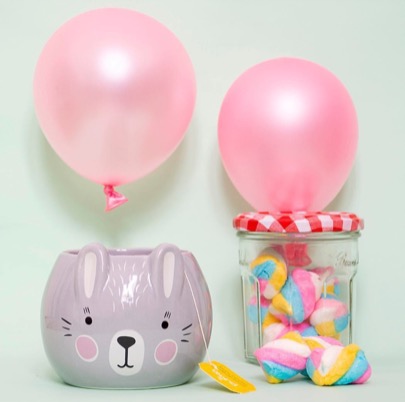 Preferencia por la innovación
Creatividad y Diseño
Activa dedicación al negocio
Constancia en el trabajo
LO QUE DEBE HACER UN FRANQUICIADO
Suministrar información relativa al negocio periódicamente
Realizar los trámites tributarios y de habilitación comercial correspondiente.
Con ayuda del franquiciante en el reclutamiento, contratar al personal necesario para la apertura y cumplir con la planificación de la misma.
Comprar el stock inicial.
Abonar el Fee de ingreso, las regalías y canon de publicidad mensual.
Llevar a cabo las adecuaciones de local.
Realizar la compra de mobiliarios y equipamiento.
Realizar la gestión del negocio cuidando el prestigio de la marca
Búsqueda de local comercial el cual es elegido junto con el franquiciante.
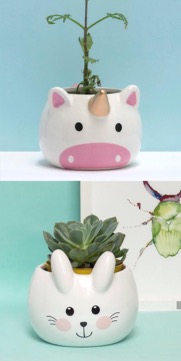 NUESTRA OFERTA DE FRANQUICIA
El mismo deberá tener una superficie no menor de 40m2 que permiten una adecuada exhibición de toda nuestra línea de productos. También disponibles para centros comerciales.
LOCAL
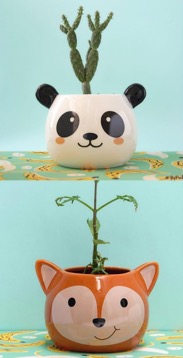 Formato de menor inversión, exclusivo para shoppings y centros comerciales, donde se seleccionan productos acordes al espacio, buscando siempre los de mayor rotación.
GÓNDOLA
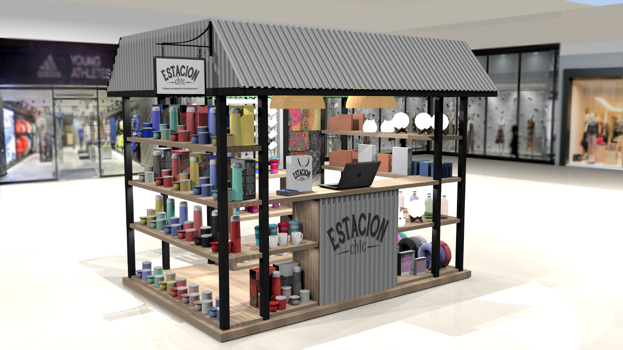 LOCAL
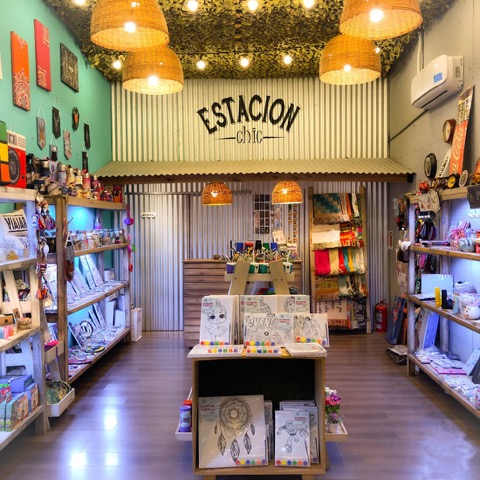 GÓNDOLA
GÓNDOLA
FICHA TÉCNICA                 LOCAL
USD 1.000
USD     300
USD 2.150
USD 2.800
USD 1.000
USD 7.250
    4%
    1%
    2/3
17 meses
Derecho/Fee de ingreso:                                          USD 1.500
Honorarios de Diseó y layout		                 USD   300
Adecuación del local y mobiliario:                         USD 3.150
Stock inicial:                                                               USD 5.300
Costos ingreso al local:                                             USD 1.200
Inversión total:                                                          USD 11.450
Regalías					  4%
Canon de publicidad			  1%
Cantidad de empleados:                                             1/2
Tiempo de recupero de la inversión:                    17 meses
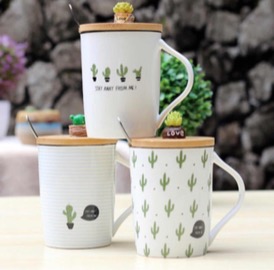 Nota: valores netos de I.V.A.
¡¡Y sólo le hemos contado algunos aspectos 
de nuestro negocio!!




Como se imaginará, la restante información es confidencial. 
Por eso, lo invitamos a que nos contacte y personalmente continuaremos explicándole sobre nuestra franquicia 
ESTACIÓN CHIC


Lo invitamos a contactarse con nosotros estacionchic@gmail.com
www.estacionchic.com


 
 ¡Esperamos su contacto!
¡Representantes comerciales de franquicias!
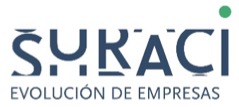 LIC. NICOLAS SURACI
nicolas@suraci.com.ar 
+ 54 261 5398070
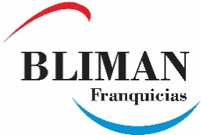 DR. JORGE BLIMAN
bliman@franquiciaweb.com
+ 54 9 11 15 62873655